REHBERLİK SERVİSİ TANITIMI
PSİKOLOJİK DANIŞMAN 
REHBER ÖĞRETMEN:
GÜLNUR AKÇAY
Rehberlik Nedir?
Ç
B
Çevresine dengeli ve sağlıklı 
bir uyum sağlayabilmesi için
Bireyin kendini anlaması
Rehberlik
Servisi
Kapasitesini kendine en uygun düzeyde geliştirmesi
Problemlerini çözmesi
K
P
Gerçekçi kararlar alması
G
Uzman kişilerce bireye verilen psikolojik yardımlardır.
Amacına Göre Rehberlik Çeşitleri
Rehberlik Hizmetleri
Mesleki 
Rehberlik
Eğitsel
 Rehberlik
Kişisel 
Rehberlik
Eğitsel Rehberlik
Verimli Ders Çalışma Teknikleri
01
Ders Çalışma Programı
02
03
Başarı Durumu
Sınav
 Kaygısı
Öğrenme Sorunları
04
05
06
Motivasyon
Mesleki Rehberlik
Liseye Giriş Sınavı
01
Bireyin Kendini
Tanıması
Bursluluk 
Sınavı
02
03
Üniversite Sınavı
04
05
Meslek Seçimi
Ders Seçimi
06
Kişisel Rehberlik
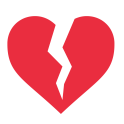 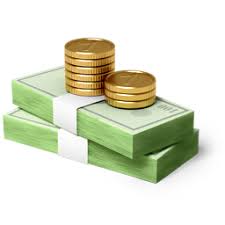 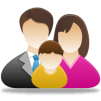 Aile İle İlgili Sorunlar
Duygusal Sorunlar
Maddi Sorunlar
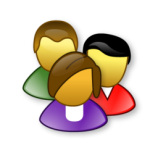 Arkadaş ile İlgili Sorunlar
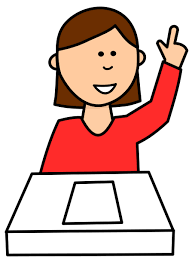 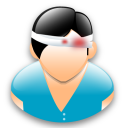 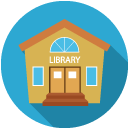 Okul İle İlgili Sorunlar
Sağlık Sorunları
Sosyal Sorunlar
Rehberlik İlkeleri
Tüm
Öğrenciler
Gönüllülük
Çift Taraflı
İletişim
Gizlilik
Saygı
Rehberlik Ne Değildir?
Tek yönlü değildir.
Öğrencinin yerine problemleri
 çözmek değildir.
Disiplini sağlama yeri
 değildir.
Sihirli güce sahip değildir.
Sadece, sorunlu öğrenciler
 için değildir.
Bireyin yerine karar vermez.
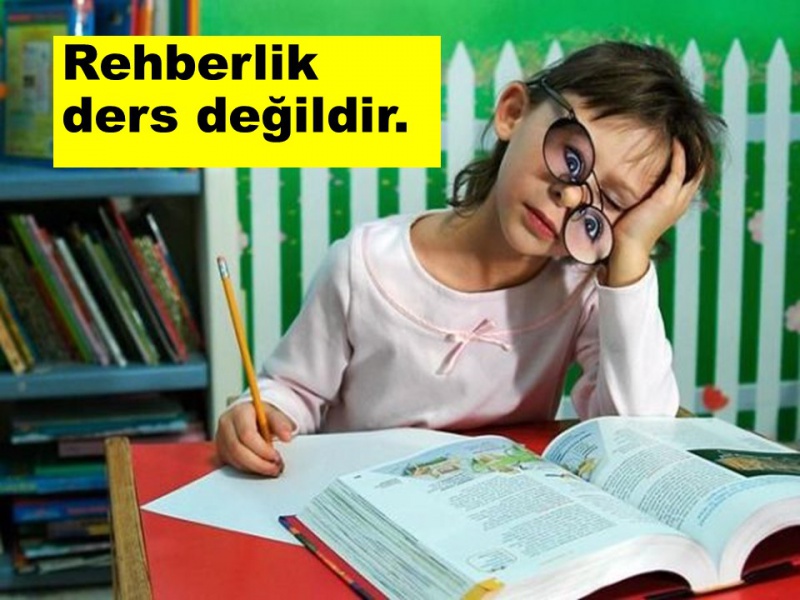 Hangi Konularda Rehberlik ServisineBaşvurabilirim?
Rehberlik ve psikolojik danışma servisine ihtiyaç duyduğunuz her konuda başvurabilirsiniz. Bu konuların bazıları;
✓	Kimseye anlatamadığınız fakat birileriyle paylaşmak gerekliliği hissettiğiniz duygu ve düşünceleriniz olduğuna inanıyorsanız,
✓	Günlük hayatta karşılaştığınız problemlerle baş etmek için ihtiyaç duyulan becerileri kazanmanın yollarını öğrenmek istiyorsanız,
✓	Sınavlar hakkında bilgi almak istiyorsanız,
✓	Ders çalışma alışkanlıklarının nasıl olduğunu öğrenmek istiyorsanız,
✓	Çekingenim, biraz daha girişken olmak istiyorum diyorsanız,
✓	Sınav kaygısı yaşıyorsanız,
✓	Okula ve ortama uygum sağlamakta zorluk yaşıyorsanız,
✓	Arkadaşlık ilişkilerinde problem yaşıyorsanız,
✓	Aile içinde problem yaşıyor ve bu konuda biriyle konuşmak istiyorsanız,
✓	Zamanı etkili şekilde nasıl kullanacağınızı öğrenmek istiyorsanız,
✓	Özgüveninizi geliştirmek istiyorsanız,
✓	Problem çözme yöntemlerini öğrenmek istiyorsanız,
✓	Öfkenizi yönetme becerisini geliştirmek istiyorsanız,
✓	Başkasına anlatamadığınız, paylaşamadığınız sorunlarınız varsa,
✓	Kendinizi geliştirmek, gerçekleştirmek ve ihtiyaç duyduğunuz konularda, ihtiyaç duyduğunuz anda görüşmek için rehberlik servisine başvurabilirsiniz.
 Okul İdaresi ile ilgili çalışmalar:
Öğrencilerimizle ilgili yaptığımız çalışmalar konusunda okul idaresini bilgilendirmek, okul idaresi ile bilgi alışverişinde bulunmak, Okul İdaresi- Rehberlik Servisi Öğrenci- Öğretmen koordinasyonunu sağlamak bu çalışmalarımızın içeriğini oluşturmaktadır.
Teşekkür Ederiz 